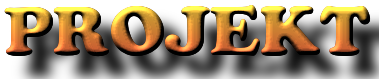 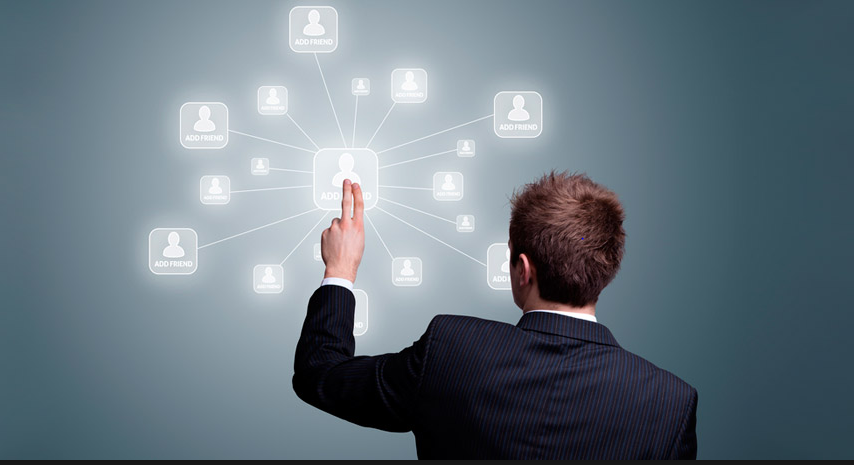 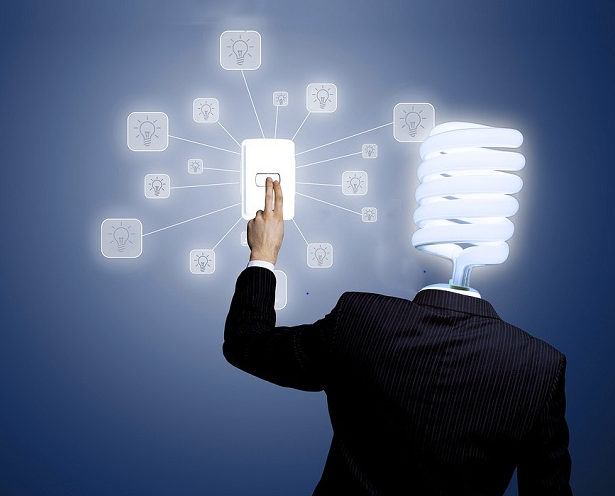 Lärandemål (efter fullgjord kurs ska studenten kunna)
- identifiera och formulera en projektuppgift
- fördela roller i arbetsgruppen och fastlägga samarbetsprinciper
- göra tidsplanering
- identifiera kunskapsbehov och söka information
- ta fram och värdera lösningsförslag, genomföra samt utvärdera lösningar
- genomföra muntliga och skriftliga redovisningar
Projekt kurs
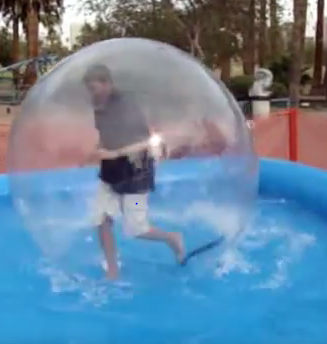 Från:  Lärarens prestation/aktivitet i fokus
Till:Studentens prestation/aktivitet i focus
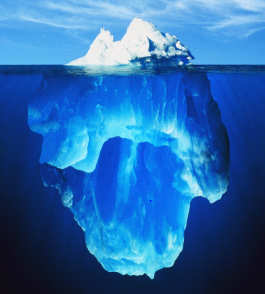 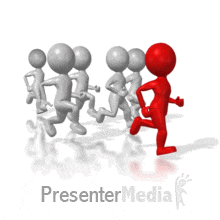 Hur ska vi göra?
Varje projektgrupp skall välja veckans projektledare!
Skapa projektgrupp i Canvas (People-->Project Group)
Projektledare skall kontakta handledarna (Chalmers och industri/ näringsliv) 
Arbetsuppgiften som projektledare roterar mellan medlemmarna under projektets period (LP2)
Varje projektgrupp skall skriva planeringsrapport, senaste LV1,
 som ska granskas och godkännas! 
Projektledaren skall sammanfatta projektarbetet under den gångna veckan med en veckorapport!
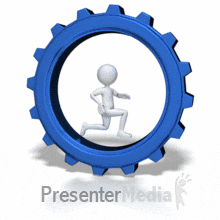 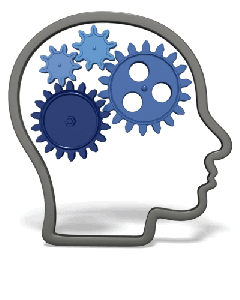 Samtliga gruppmedlemmar skall jobba 
Visa respekt, jämlikhet ska gälla, etik ….
Samtliga gruppmedlemmar skall dokumentera sitt arbete och sammanfatta dem i en personlig veckorapport som projektledaren ska använda för projektets veckorapport!
Samtliga gruppmedlemmar skall muntlig presentera arbete och opponera på andras arbete!
Dokumentation
Läs  filer under Files mapp på Canvas
Alla er individuella dokumentation, projektansvarigas veckorapporter samt gemensam rapportskrivning skall skrivas kontinuerligt med fortlöpande uppdateringar av texten!
Opponent dokument
När ni kan träffa handledare……?
Hur ska vi jobba?
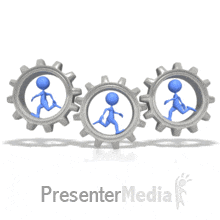 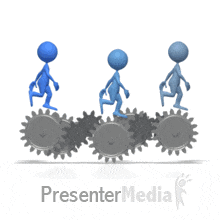 Gruppdynamik
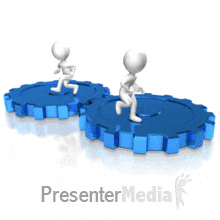 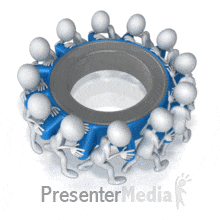 Samarbeta som grupp
Samarbeta i par 
Synkroniserar arbete
Punktliga 
Söka och inhämta nya kunskaper
HJÄLPSAMMA
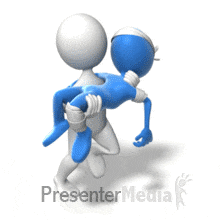 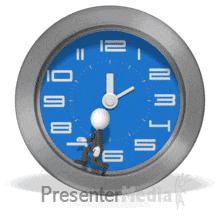 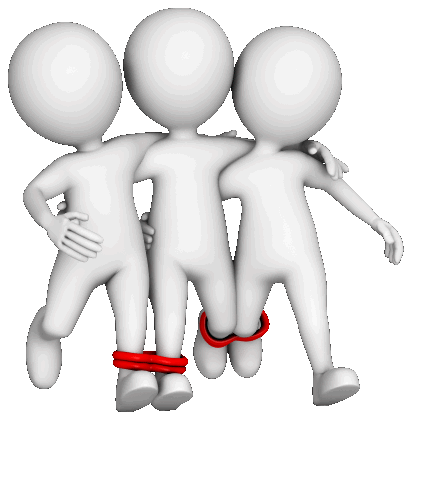 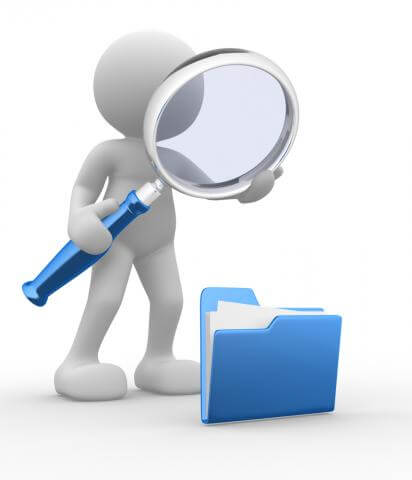 Vad jag vill inte??!!
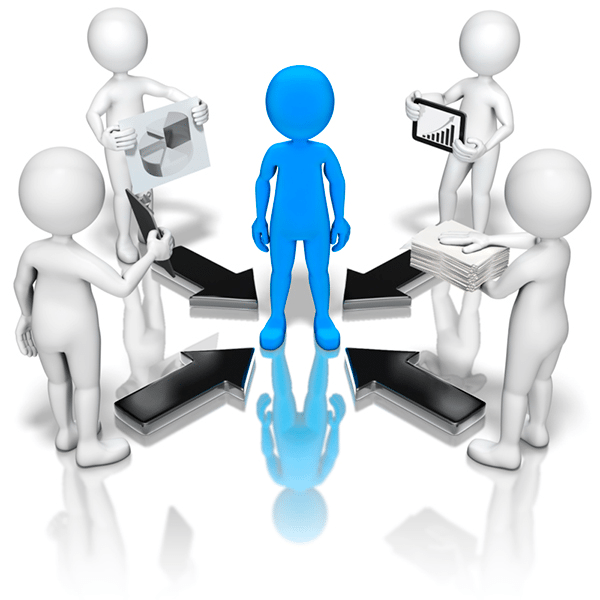 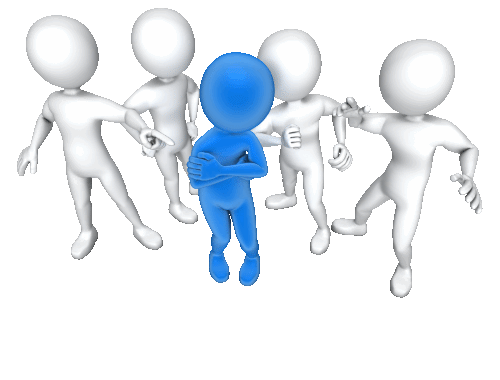 Jag vill inte att ni ska …. 
Aldrig
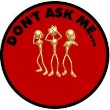 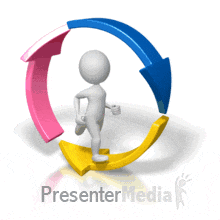 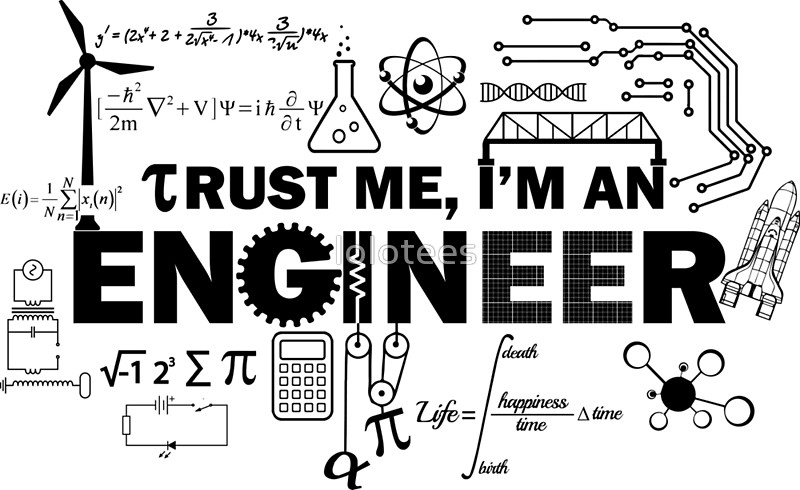 Jag vill!!
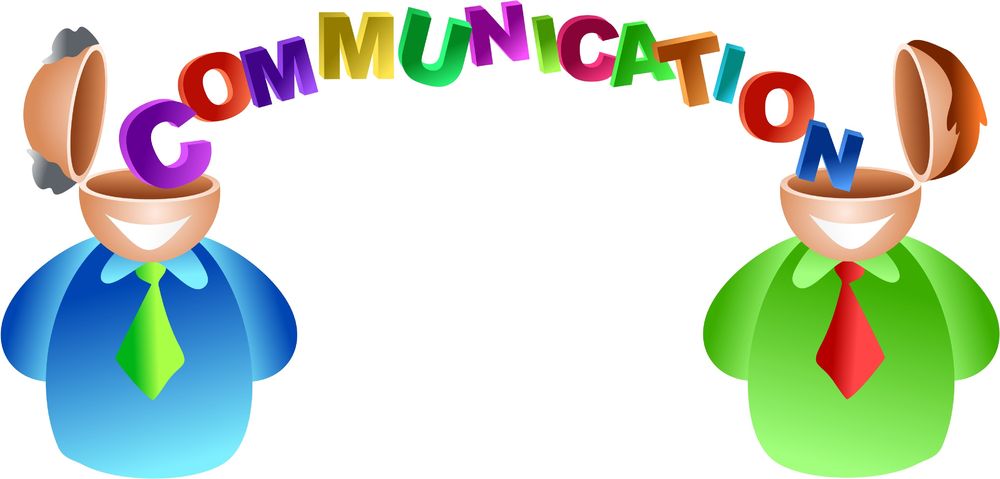 Skapa en harmonisk situation i projektarbetet
Kommunikation
Grupparbete  
Trivsel

Reflektera över egna framsteg samt relatera till din kommande roll som ingenjör
Utbildning, Bildning och KRITISKT TÄNKANDE OCH REFLEKTERANDE
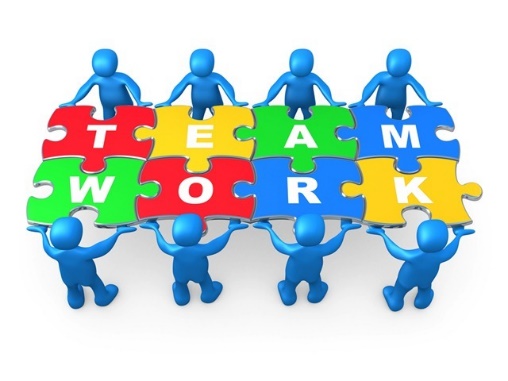 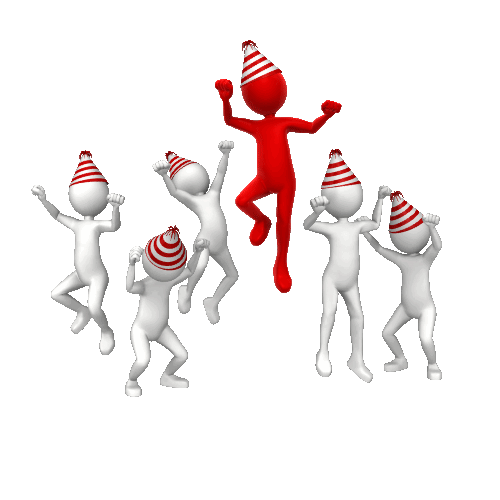 Viktig: obligatoriska moment!
Fackspråk (rapportskrivande)
Biblioteket (om informationskompetens-exjobb). 
För att bli godkänd på hela kursen, måste båda delmoment avklaras.


Föreläsning: Onsdag 4/11 kl. 10:15 – 10:45 (?) 
Föreläsning: Onsdag 11/11 kl. 13:15 – 13:45 (?)
ONLINE: Redovisningen skall vara ca 10-13 minuter lång. Obligatorisk närvaro gäller för alla!Länk kommer att skickas till din e-post en timme innan mötet startar!Opponering sker i anslutning till respektive halvtidspresentation (max 5 minuter).
Halvtidsredovisning:
Gruppmedlemmar skickar skriftlig motivering.
Skriftlig halvtidsredovisning rapport.
Rapporten skall också skickas till tilldelad opponentgrupp. 

Slutpresentation:
Gruppmedlemmar skickar skriftlig motivering.
Skriftlig halvtidsredovisning rapport.
Rapporten skall också skickas till tilldelad opponentgrupp.